Dinamikai modellek a biológiábanIII. gyakorlat: numerikus módszerek
Juhász János
juhasz.janos@.itk.ppke.hu
2016.02.25.
Dinamikák mátrixos alakban
Írjuk fel a diffúziós egyenletet mátrix alakban és futtassuk a folyamatot egy kiindulási állapotokat tartalmazó vektorral, tehát hatványozzuk a mátrixot!

Mit tapasztalunk?
Vizsgáljuk meg a következő rendszereket is!



Mi a különbség?
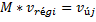 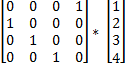 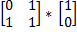 Rugó egyenlet
Vizsgáljuk meg, majd implementáljuk Matlab-ban az alábbi egyenleteket, rajzoltassuk ki , és vizsgáljuk meg különböző paraméterek mellett!
1.
2.

A rugó egyenlet  energiája:  
Ábrák: x-t; x-y, x-y-t; energia-t
Az első egyenlet analitikus megoldása:
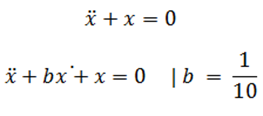 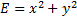 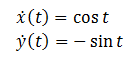 Rugó egyenlet megoldásai
Oldjuk meg az egyenletet különböző numerikus módszerekkel  (Explicit, Implicit, Semi-implicit Euler módszer)! Mit tapasztalunk?
Oldjuk meg a rugó egyenletet ode45 segítségével is, majd hasonlítsuk össze az analitikus megoldással!
Vizsgáljuk meg az ode45 ,,lelkivilágát”- RelTol- AbsTol
Mit tapasztalunk?
Explicit Euler módszer.
Def.:
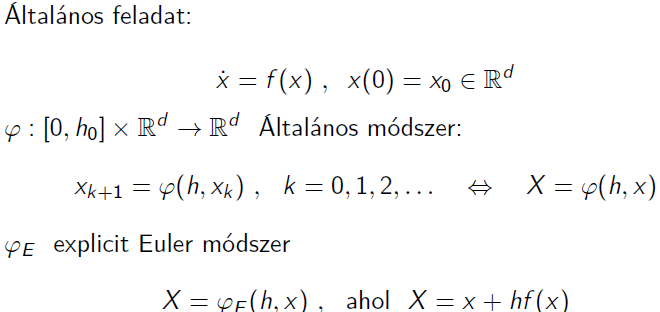 Implicit Euler
Def.:
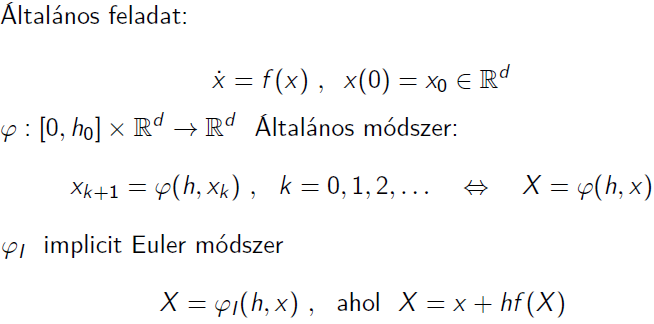 Szemi-implicit Euler
Def.:
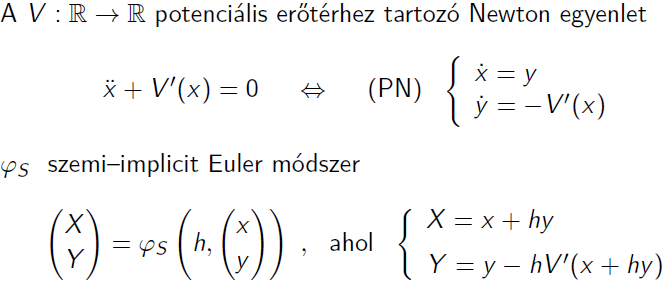 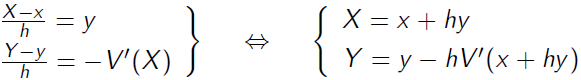 Szemi-implicit Euler
Kiegészítés:
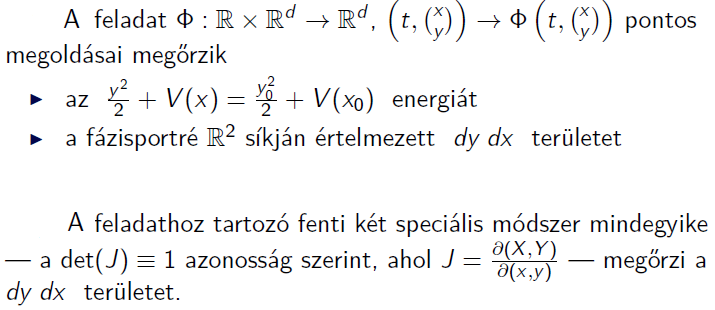 Numerikus módszerek – összehasonlítás
Feladat fizikájának figyelembevétele
Energia
=> feladat specifikus numerikus módszer
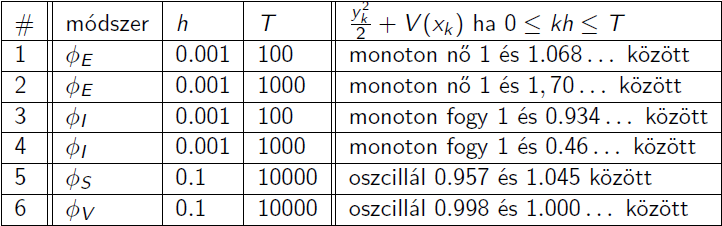 Inga/hajóhinta egyenlet
Vizsgáljuk meg, majd implementáljuk Matlab-ban az alábbi egyenleteket, rajzoltassuk ki , és vizsgáljuk meg különböző paraméterek mellett!
1.
2.
3. 

Ode45, Explicit, Semi-implicit, Implicit Euler megoldás. Hogyan javítható az explicit módszer?
Az inga energiája: 
Ábrák: x-t; x-y, x-y-t; energia-t
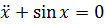 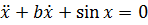 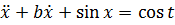 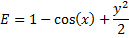 Matlab® kiegészítés I.
figure
grid on/off
for i = 1:0.1:10end
if/else
plot()
ylim
xlim
title()
waitforbuttonpress
pause
Matlab® kiegészítés II.
Bela = zeros(1,10)
eig()
max()
abs()
length()
mesh()
imagesc()
caxis()